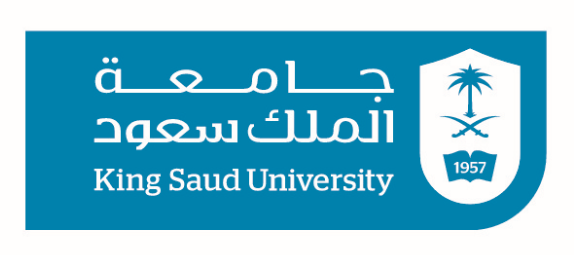 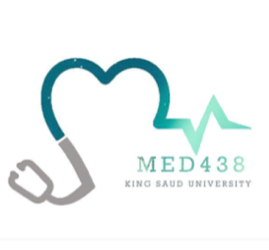 Lecture 3 :
CONNECTIVE TISSUE (C.T)
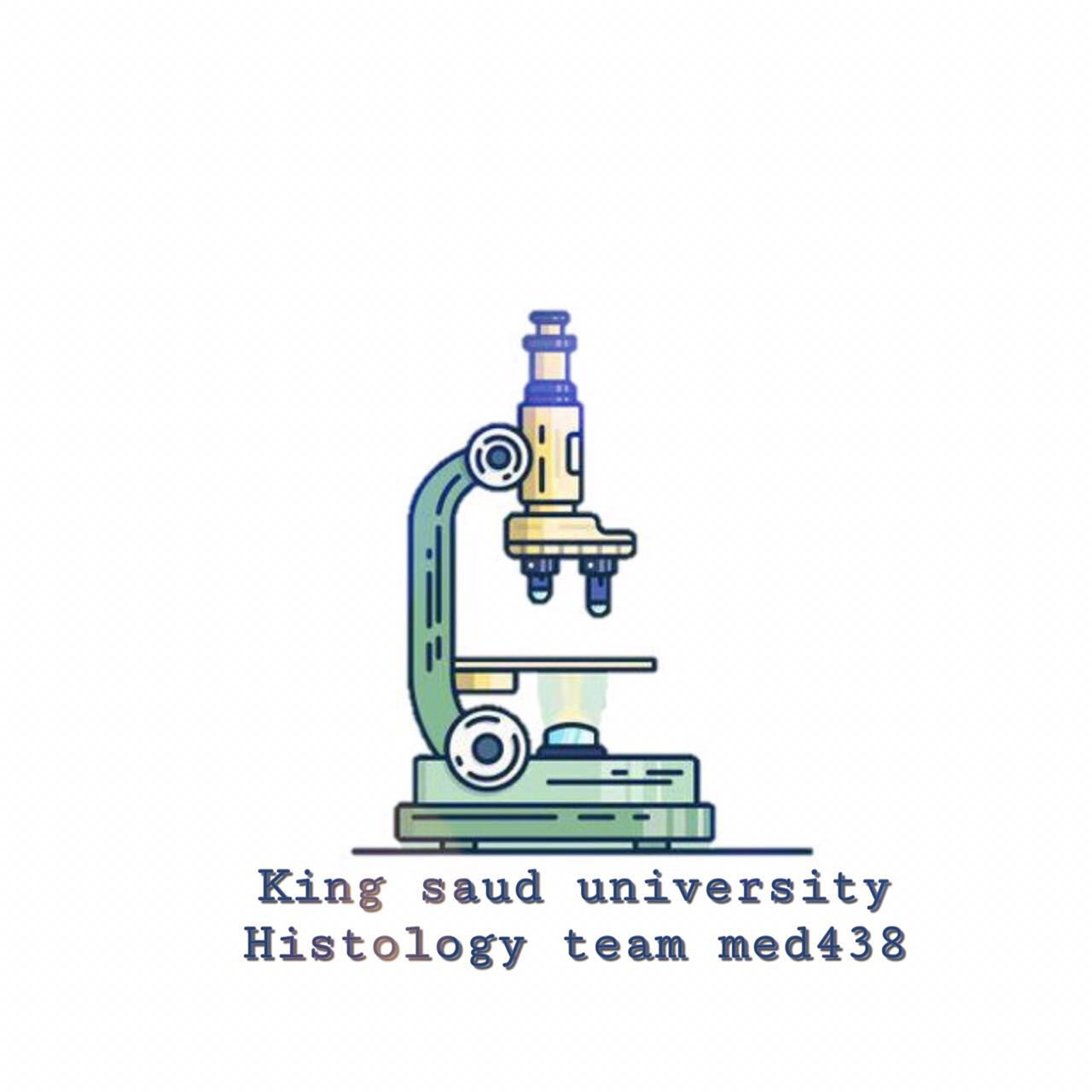 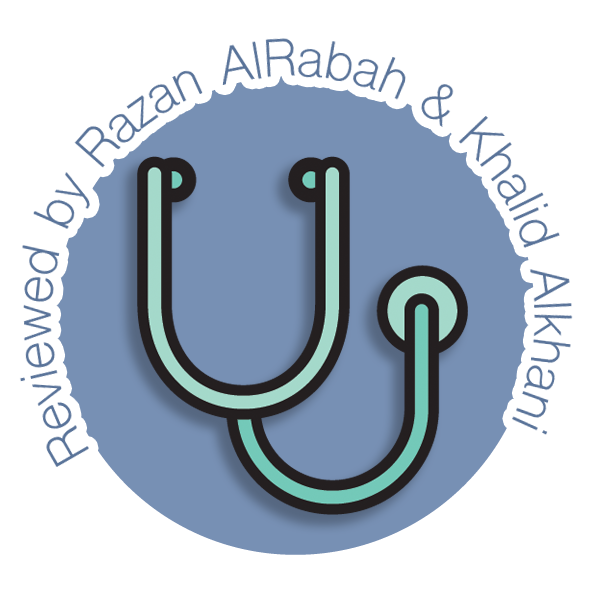 -  Colour index :
Red : important
Grey : doctors notes
Objectives:

 
Enumerate the general characteristics of C.T.
 
Classify C.T into C.T. proper and special types of C.T.
 
Classify C.T. proper (C.T.P.)

Describe the structure (components) and distribution of  different types of C.T.P.
Definition Of Connective Tissue (C.T)
It is one of 4  basic  tissues.
*4 basic tissues are connective , epithelial, muscular and nervous.
it is mesodermal in origin.
its supports , binds and connects  other tissues and organs providing structural and metabolic support of them.
General Characteristics :

          1-  C.T is formed of widely separated. (few cells with abundant extracellular matrix).
           2- Most C.T. are vascular.
Components Of C.T:
Types Of C.T (Depending On Matrix):
1- Cells:difference types.
2- Fibers:Collagenous , elastic , reticular.
3- Matrix:the *intercellular substance, in which cells and fibers are embedded.
Soft  = C.T Proper
Rigid  (rubbery , firm) = Cartilage
Hard  (solid) = Bone
Fluid  (liquid) = Blood
* = Extracellular
Components of  Connective Tissue proper : 

Cells
Fibroblasts
Macrophages
Mast cells
Plasma cells
Adipose cells
Leucocytes

Fibers
Collagen
Reticular
Elastic

Matrix
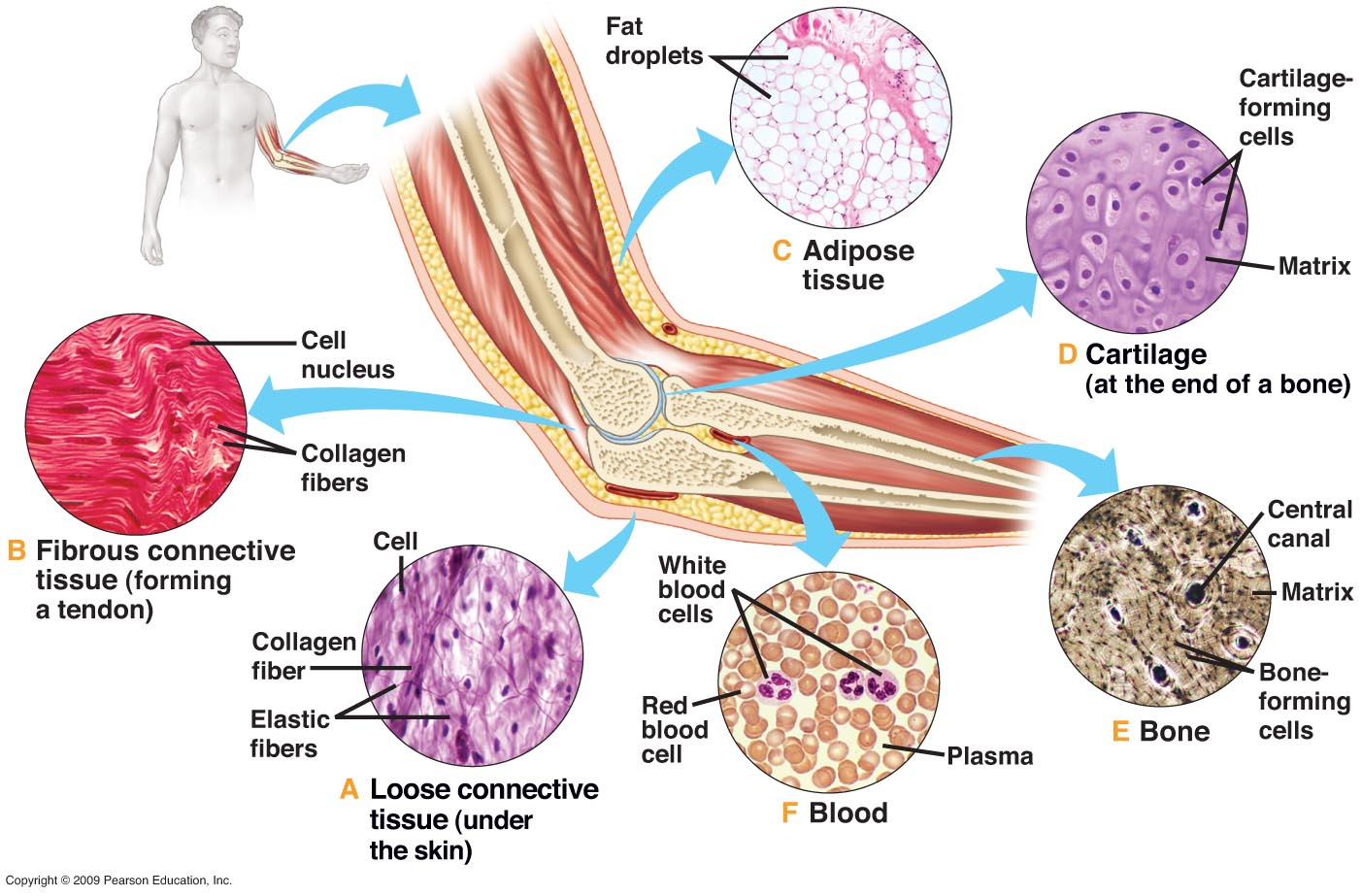 Cells
L/M :  Cytoplasm contains numerous basophilic cytoplasmic granules.
Function: 1. Secrete heparin (anticoagulant). 2. Secrete histamine (allergic reactions).
L/M :Basophilic cytoplasm, rich in lysosomes 
Irregular outlines (cell membrane )
*pseudopodia (الأقدام الكاذبة)  of macrophages is the cause of it’s irregular outlines.
 They can divide.
 They originate from blood monocytes.  
 Function :  Phagocytosis.
Most common cell , found nearly in all types of C.T. proper. L/M : Flat branched cells (spindle-shaped) with basophilic cytoplasm. • They can divide. • Old fibroblasts are called fibrocytes . *fibrocytes are mainly inactive .Function:1. Formation of proteins of C.T. fibers. *the cytoplasm of these cells are rich in ribosomes which on the outer surface of Rough ER .
2. Formation of C.T. matrix. 3. Healing of wounds.                                     
4- *Responsible for formation of 3 types of fibers ( collagen , elastic , reticular ) .
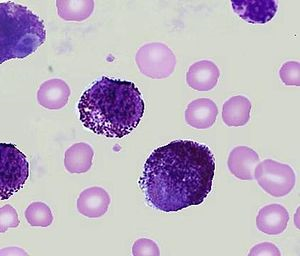 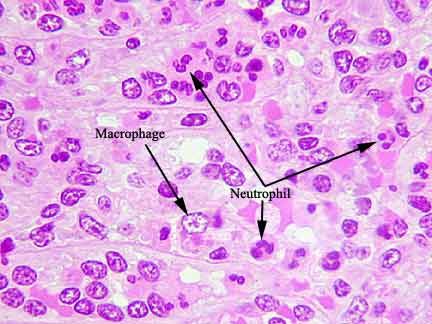 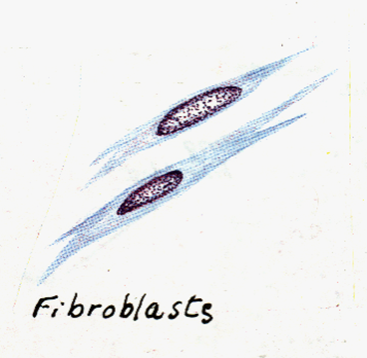 Cells
L/M: Basophilic cytoplasm with a negative Golgi image.
*negative Golgi image : lack of ribosomes around Golgi apparatus.
Nucleus: spherical , eccentric with a clock-face appearance of chromatin. 
Derived from B-lymphocytes.*InActive 

Function:  Secretion of antibodies (immunoglobulins).
• Appear normally in C.T. proper. 
• Neutrophils increase in acute inflammation.
 • Lymphocytes and monocytes increase in chronic inflammation. 
• Eosinophils and basophils increase in allergic inflammation.
L/M of Unilocular Adipose Cells:• Large spherical , with a single large fat droplet.• Thin rim of cytoplasm at the periphery. • Nucleus: flattened , peripheral.*the large fat droplet squeeze the cytoplasm and nucleus to give them their shape.Function: Storage of fat.
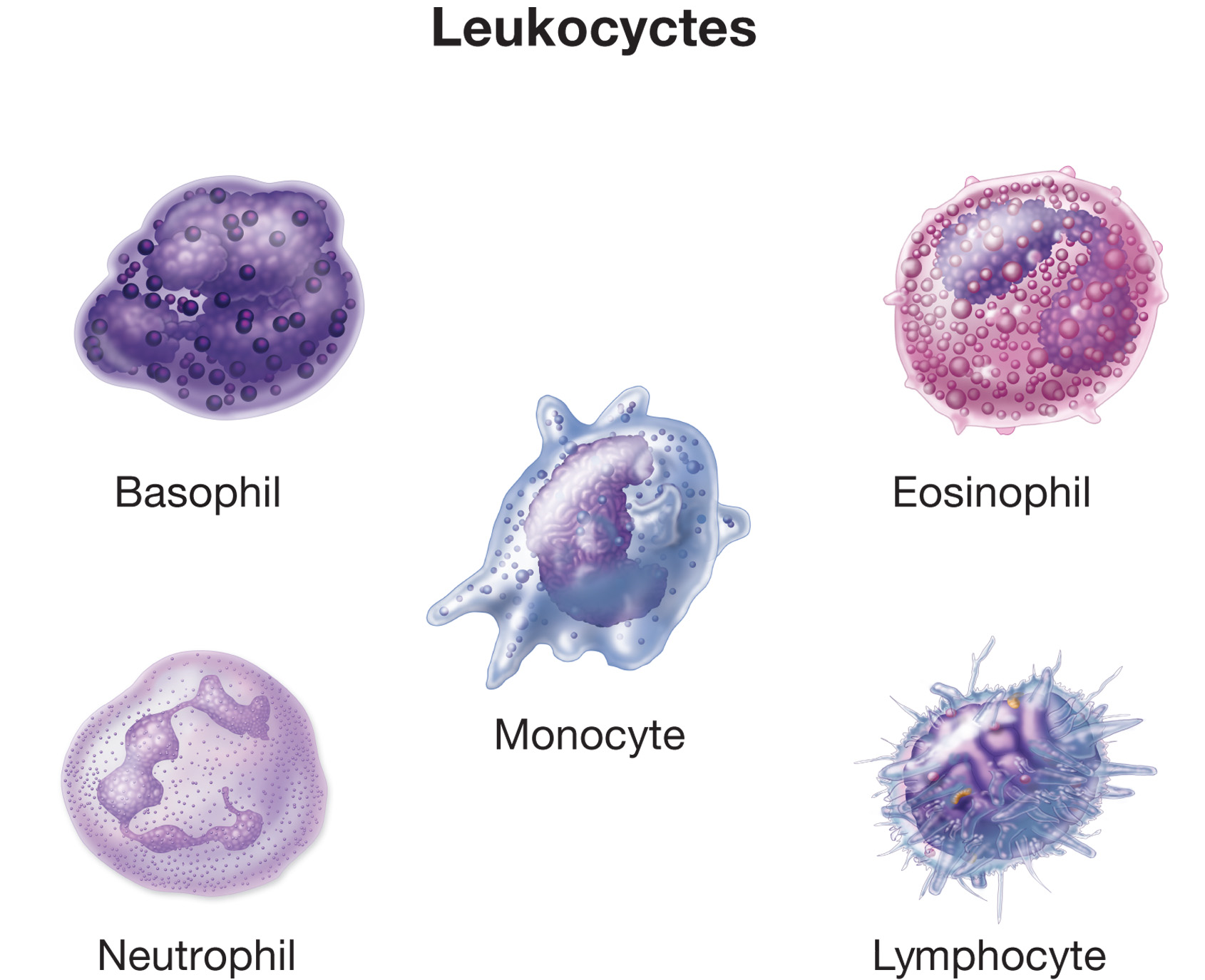 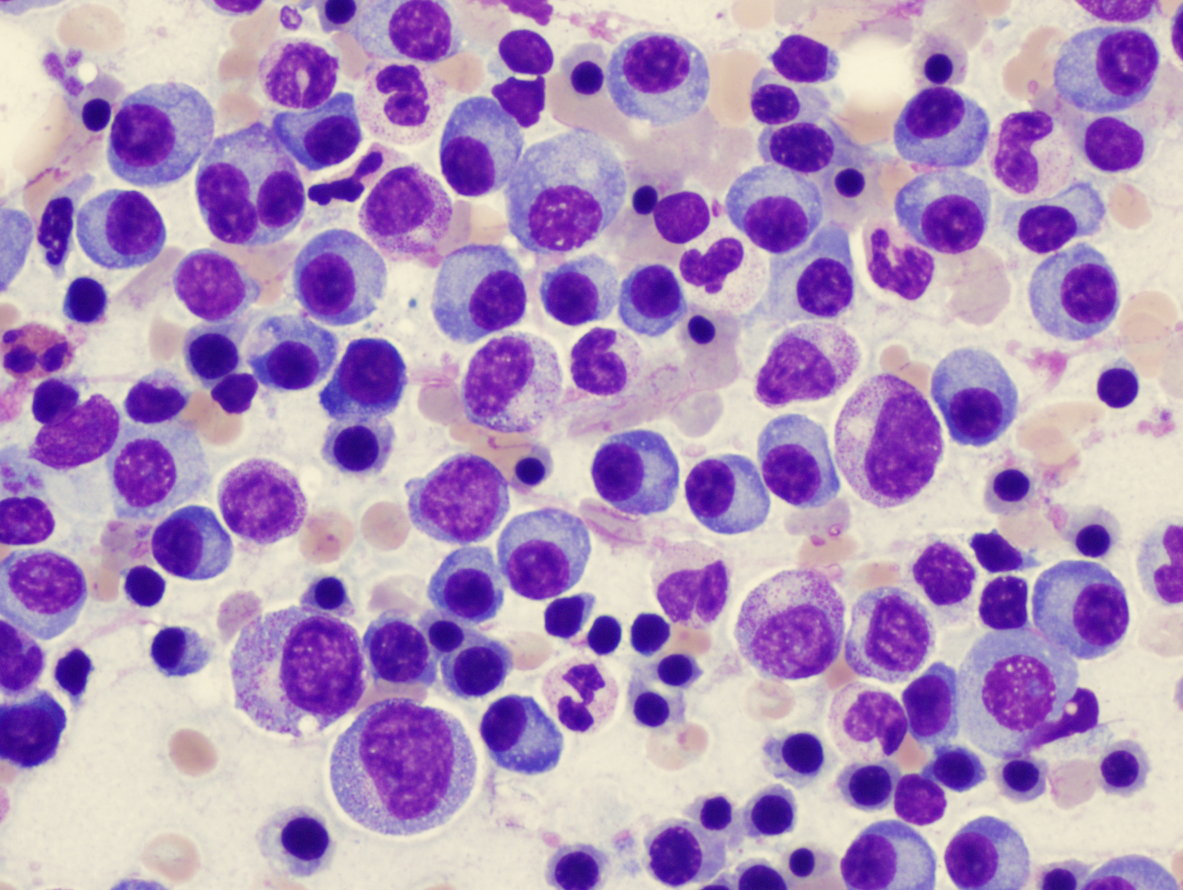 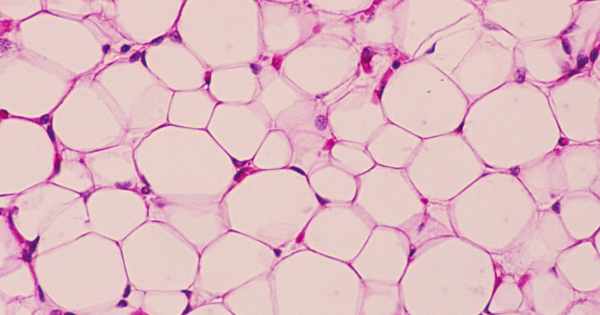 Fibers
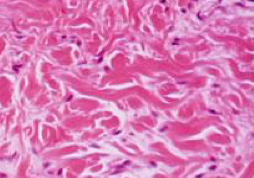 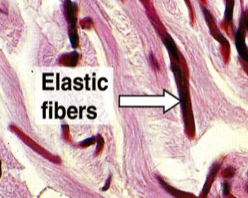 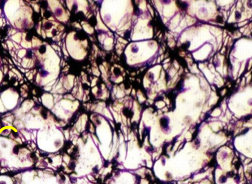 Other important types of collagen include:
1- type II (in cartilage).         2- type IV (in basement membranes)
FROM 437 TEAMWORK
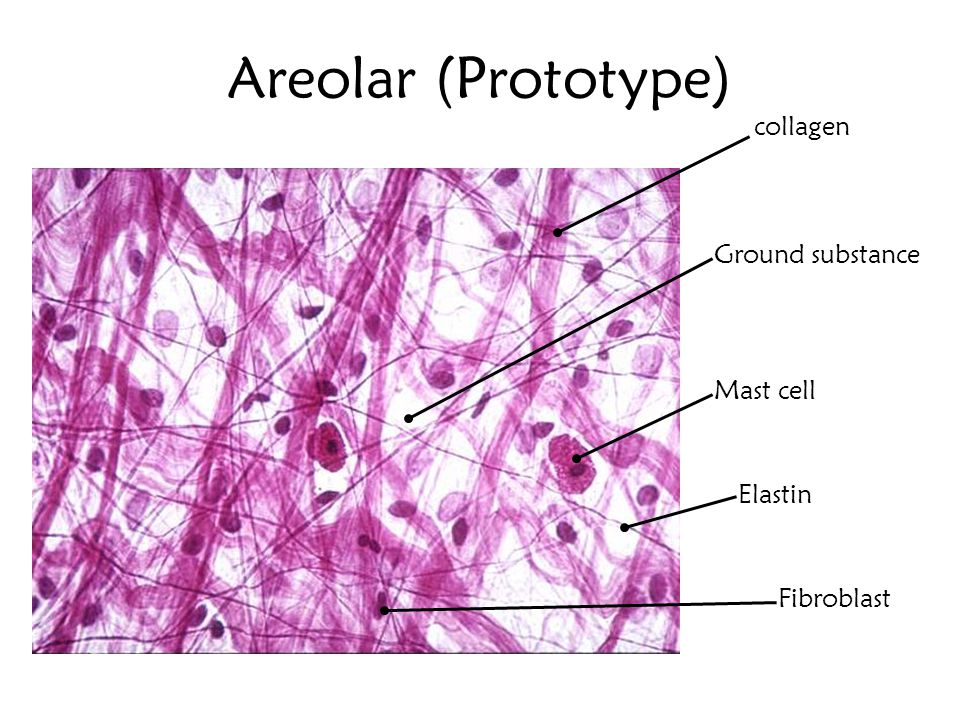 1- Loose (areolar) C.T. 

The most common type of C.T. proper. 
L/M: 
 Contains all the main components of C.T.P.
 all types of C.T. cells & fibers + abundant matrix. 
 No predominant element in loose C.T.
Sites:
 e.g. Subcutaneous tissue.
2
1
2- Dense collagenous C.T.

L/M: 
Predominance of collagen fibers + fibroblasts.
Sites:
1- Dense irregular: e.g. dermis of the skin , capsules.
2- Dense regular:  e.g. tendons, ligaments.
Function: tough tissue : resistant to stretch.
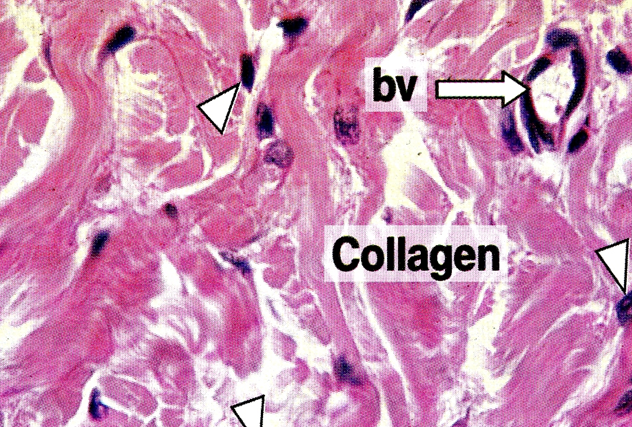 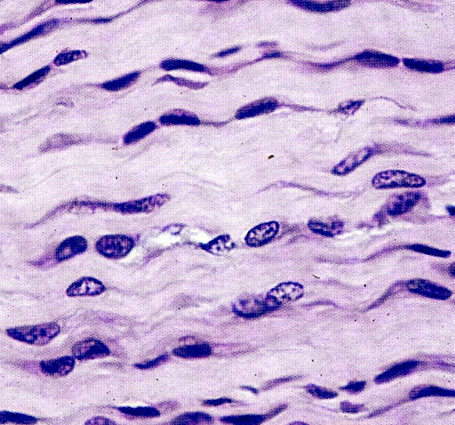 3- Elastic tissue

L/M:
 Predominance of elastic fibers (sheets or membranes) + fibroblasts.
Sites: 
Large arteries , e.g. Aorta
Function:  elastic tissue : stretchable.
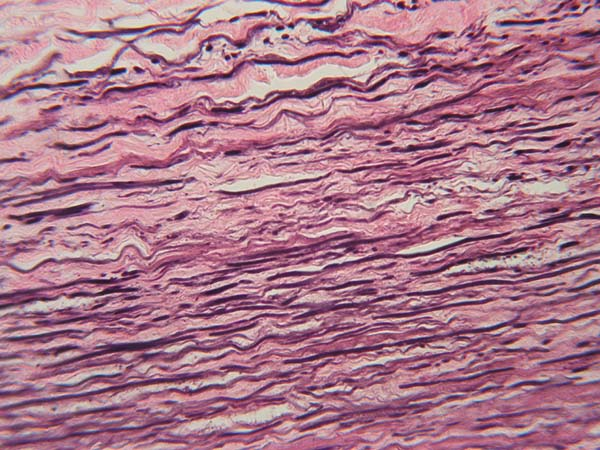 4- Reticular tissue

L/M:
Predominance of reticular fibers + reticular cells (specialized fibroblasts).
Sites:
Stroma of organs: e.g. liver , lymph node , spleen.
Function:  structural support.
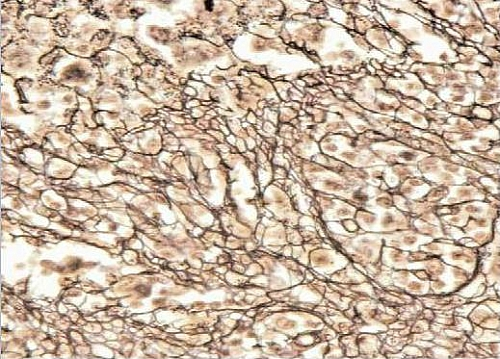 *Stroma means : structural elements.
5- Unilocular adipose tissue(white adipose tissue)

L/M:
Predominance of unilocular fat cells.

Sites:
Subcutaneous tissue , especially in:
Buttocks.
Abdominal wall.
Female breast.
Around the kidney. 

Function:
Synthesis , storage and release of fat.
Supports organs , e.g. kidney.
Heat insulation.
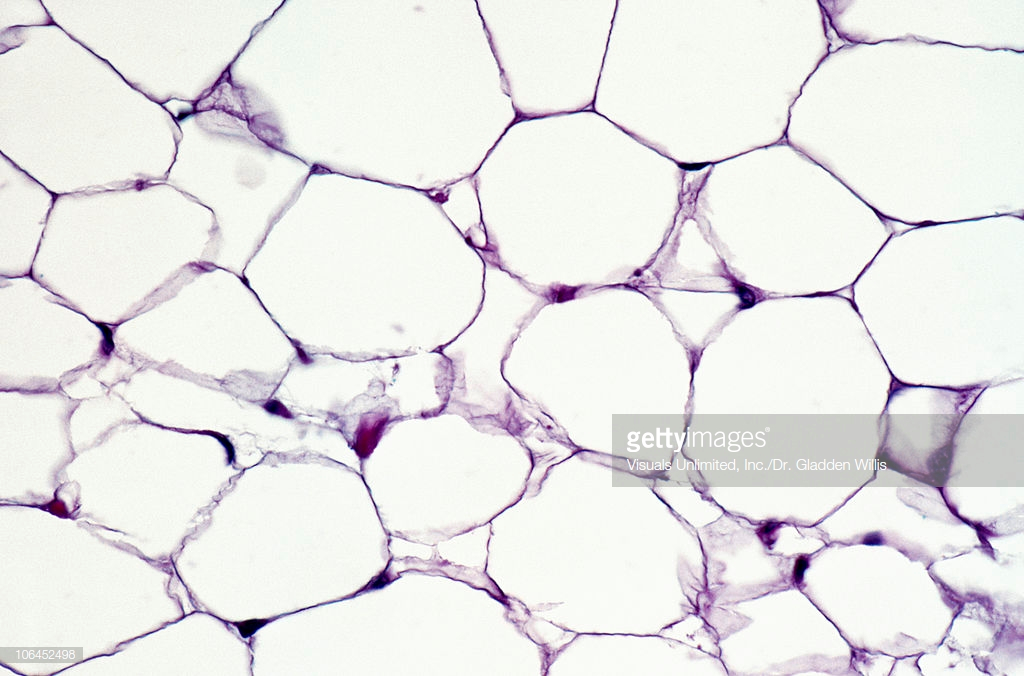 Functions of connective tissue proper:
1) Supports , binds , and connects other tissues and organs.
2) Nourishes the surrounding structures , through its blood vessels.
3) Its Cells provide healing of injured tissues , produce heparin , histamine , antibodies , store fat , preserve body temperature and protect against microorganisms.
4) Its fibers provide rigidity or elasticity.
MCQs:
1- Elastic connective tissue is found in?
A. Tendons
B. Ligaments
C. Wall of aorta
D. Liver

2- A cell which produces collagen?
A. Fibroblast
B. Mast cell
C. Plasma cells
D. Macrophage

3- Which type of cells is extensively involved in allergic reactions?
A. Plasma cell
B. Mast cell  
C. Macrophage
D. Fibroblast
4- Which of the  following is one of connective tissue proper?
A. cartilage 
B. Lymph
C. adipose tissue
D. blood

5- The most common type of C.T. proper is? 
A. Loose (Areolar) 
B. Dense Collagenous 
C. Elastic Tissue
D. Adipose Tissue

6- Tissue which binds and supports other tissues is called?
A. connective tissue
B. Linkage tissue
C. muscle tissue
D. nervous tissue
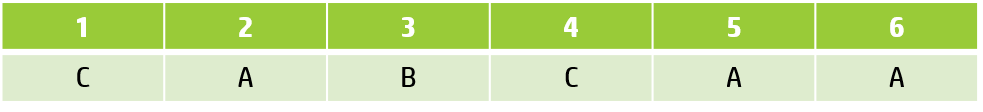 Team members :
Alhanouf alhaluli
Rawan alzayed
Renad alkanaan
Nouf albrikan 
Roaa aljohani
Abdullah alassaf               
Abdullah altuwaijri 
Talal jamal aldeen
Faisal alqifari
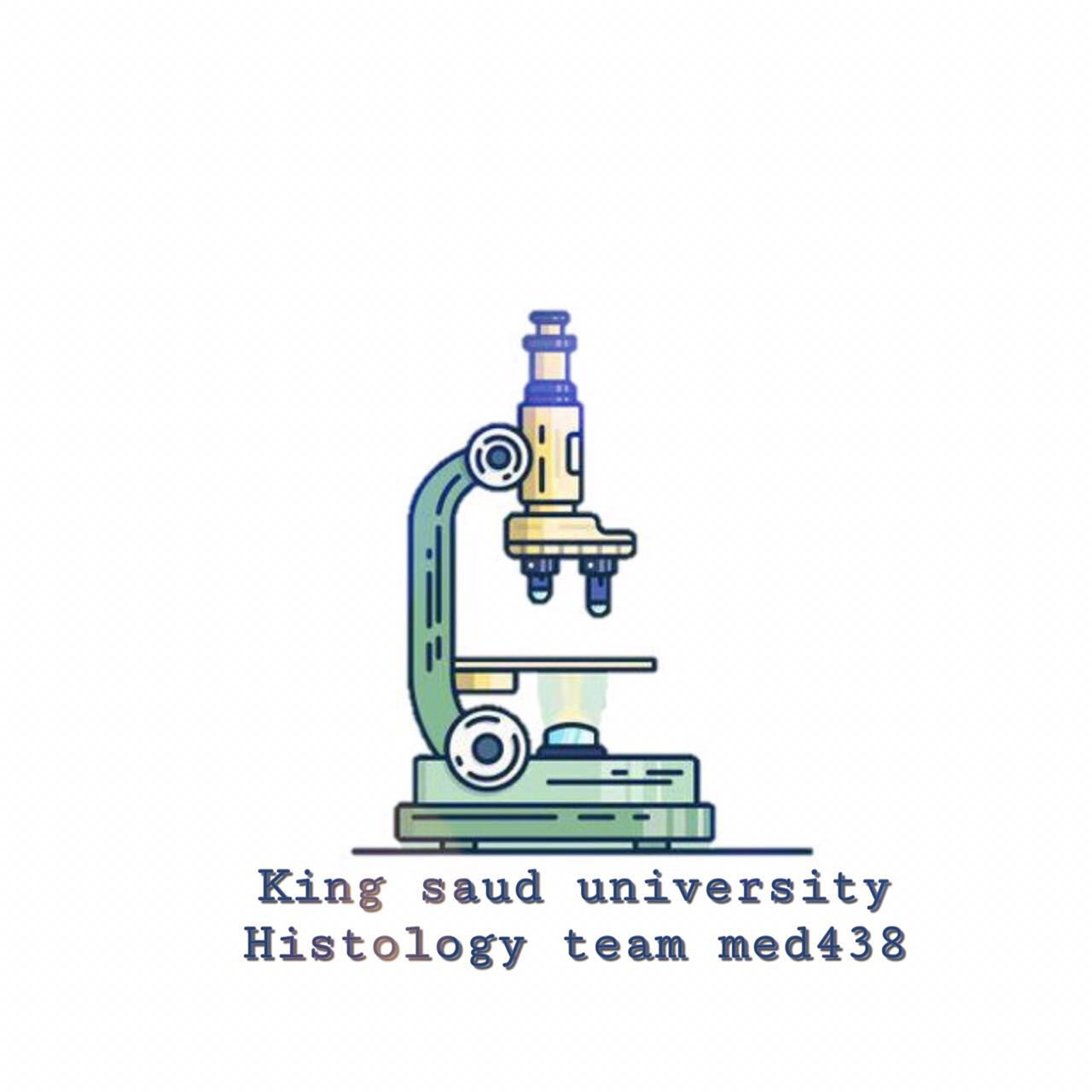 Team leaders : 
Noura alnasser
Abdullah shadid